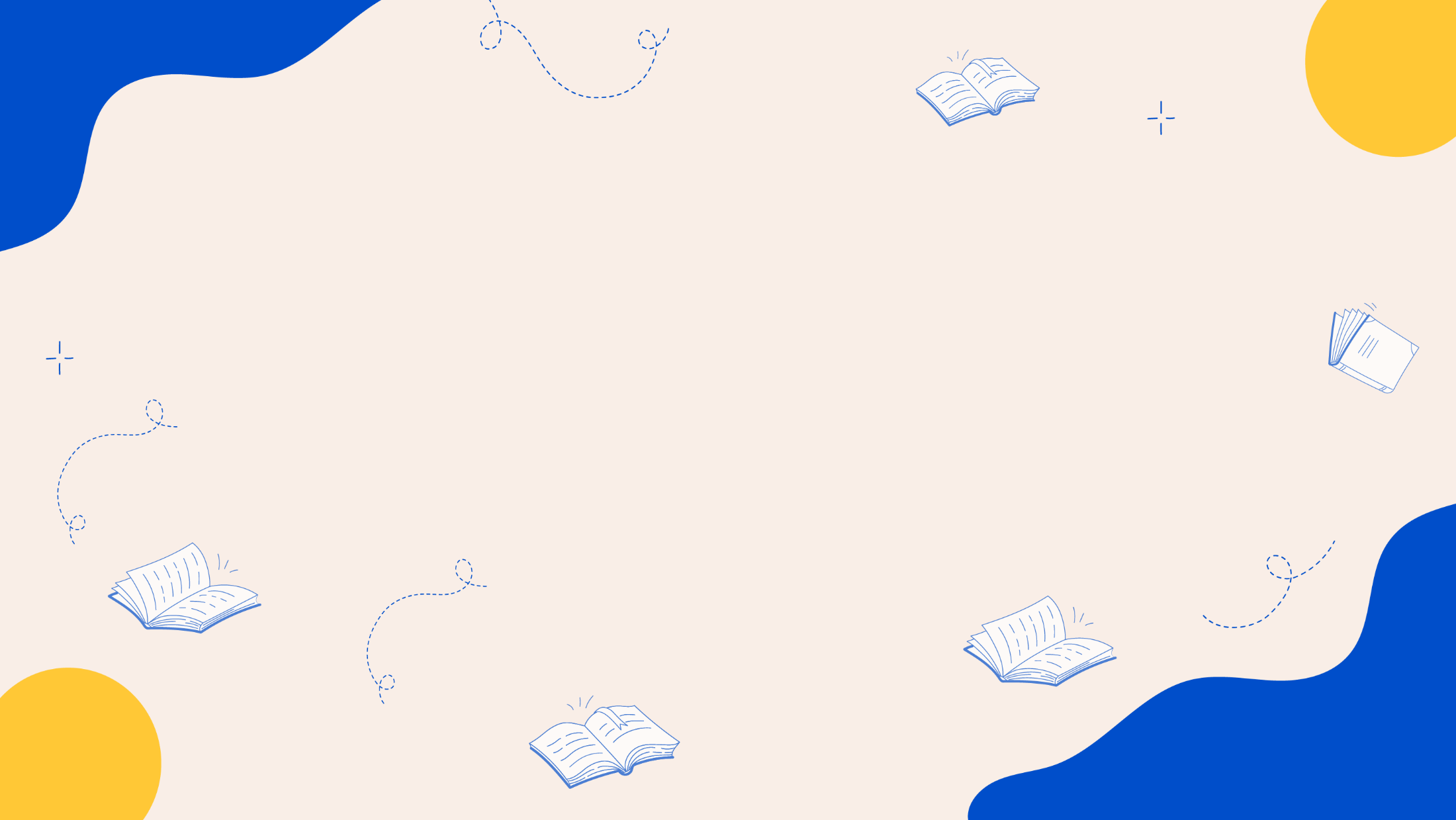 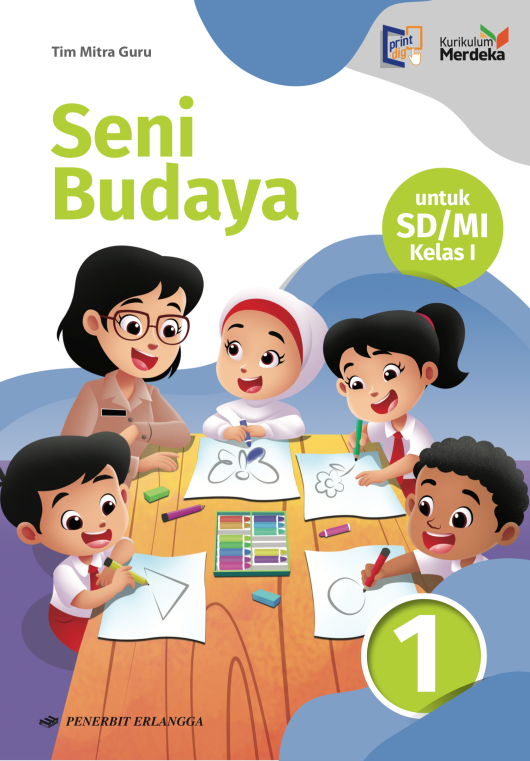 MEDIA MENGAJAR
Seni Budaya
UNTUK SD/MI KELAS 1
Bab
8
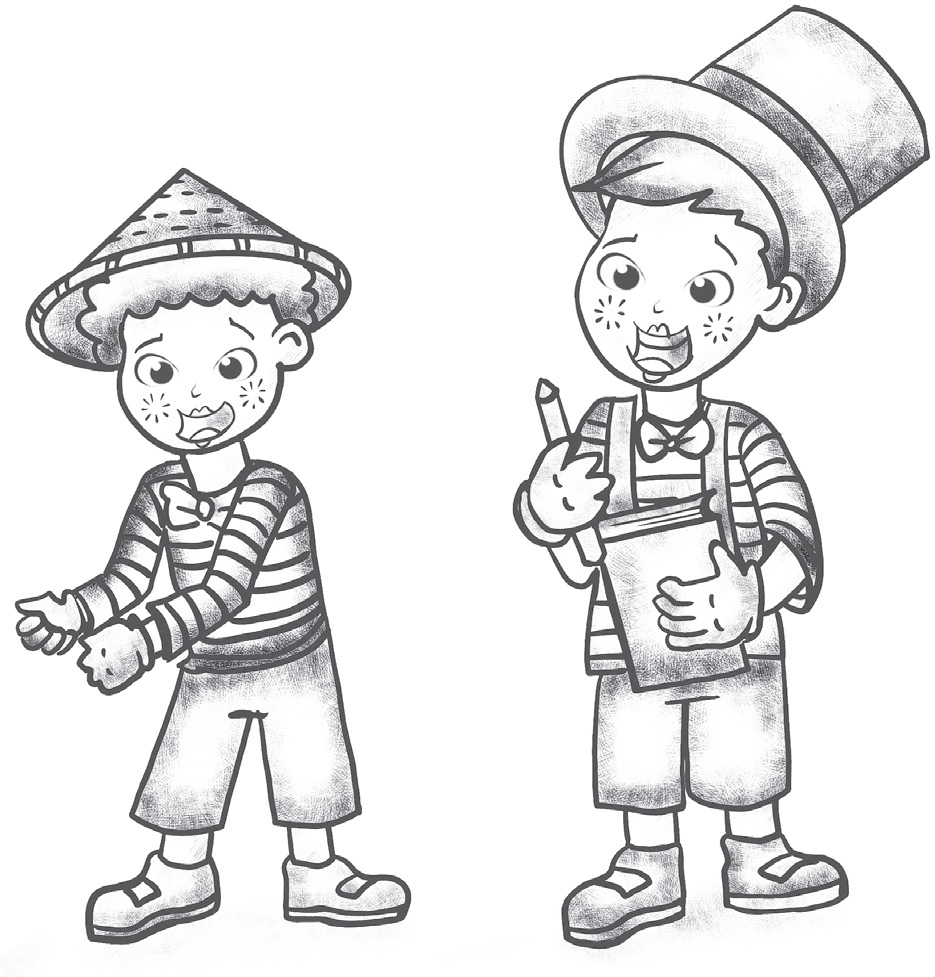 Tujuan Pembelajaran
Seni Teater: Berkreasi dalam Pantomim
Menjelaskan pengertian pantomim.
Menirukan gerakan wajah dalam pantomim.
Menirukan gerakan pekerjaan dalam pantomim.
Melakukan pantomim bersama kelompok.
[Speaker Notes: Jika terdapat gambar cantumkan sumber gambar dgn ukuran font 10pt]
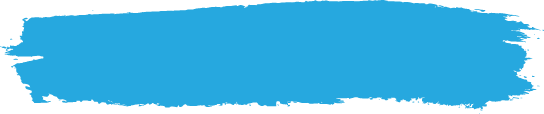 A. Serunya Bermain Pantomim
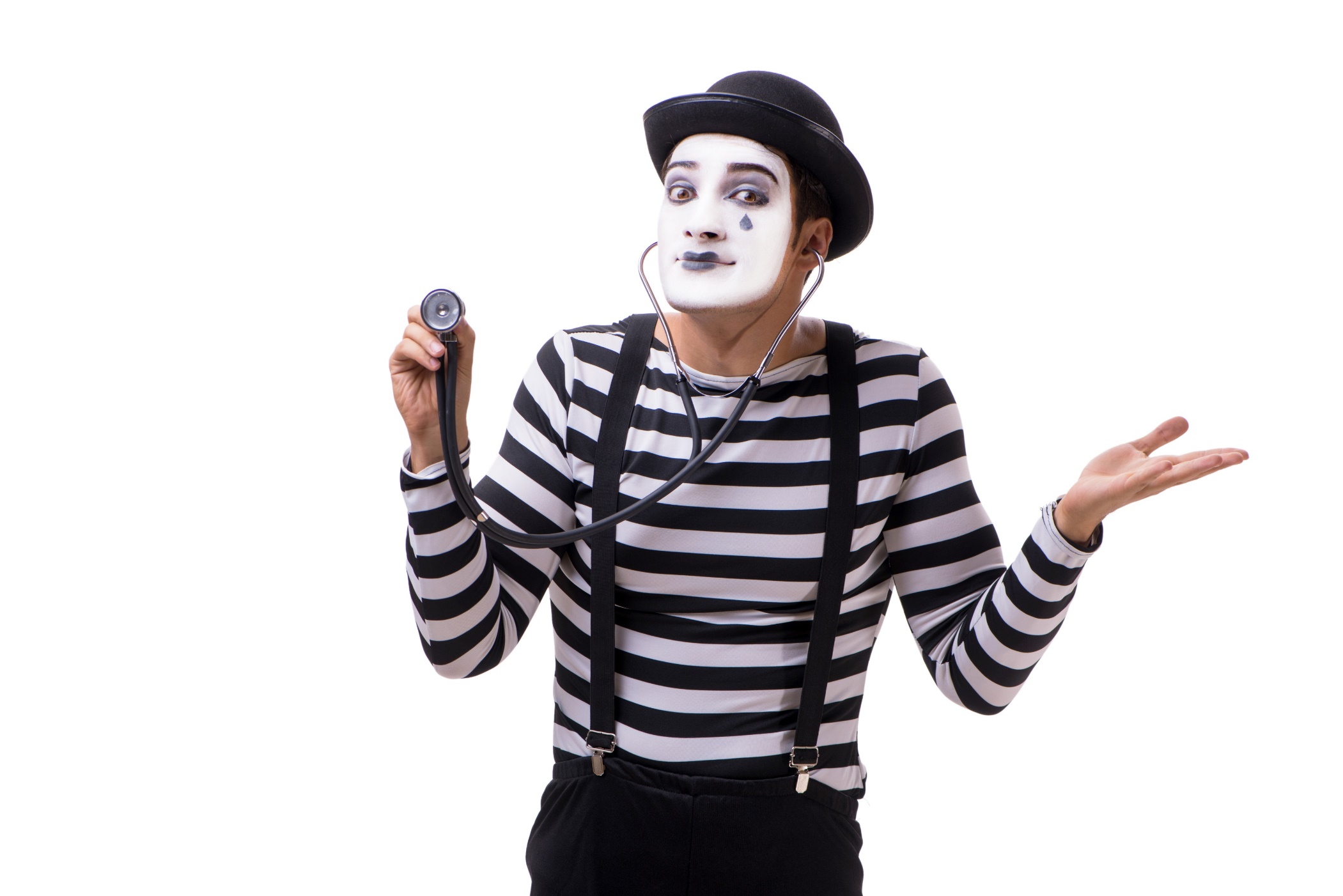 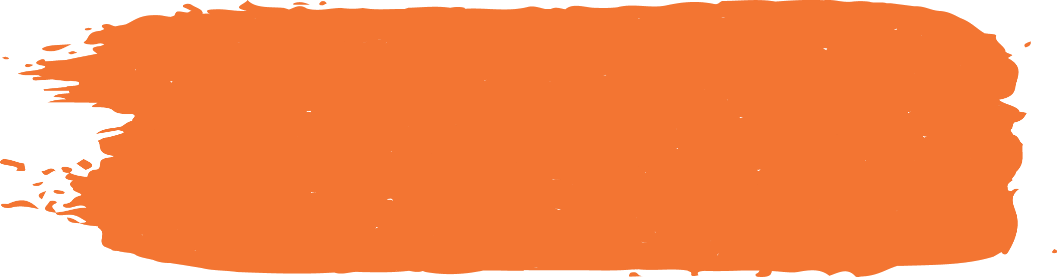 1. Mengenal Pantomim
Pantomim adalah pertunjukan yang dilakukan dengan meniru gerakan.
Sumber: shutterstock.com
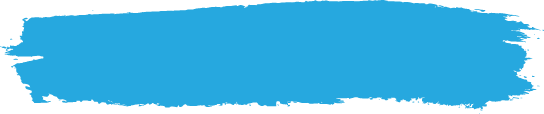 A. Serunya Bermain Pantomim
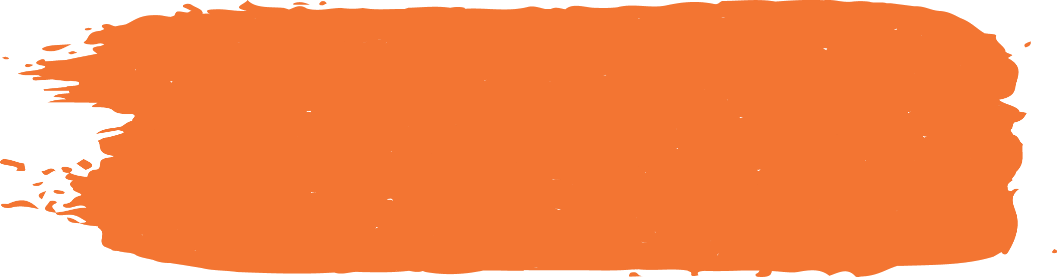 1. Mengenal Pantomim
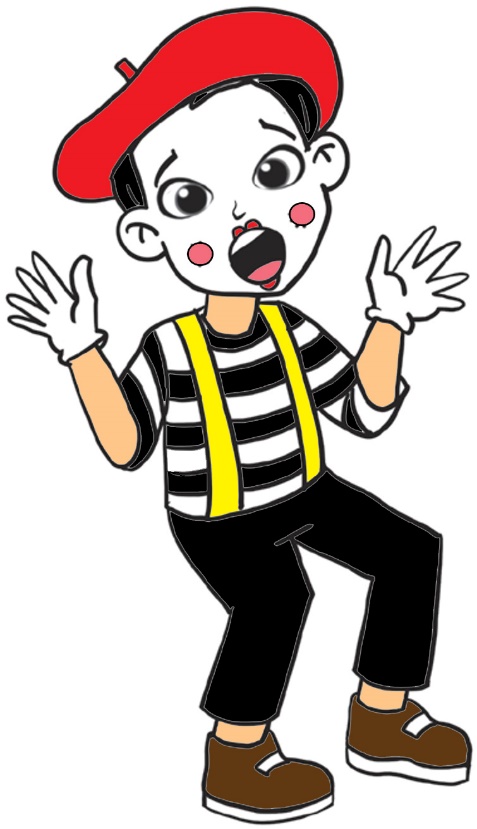 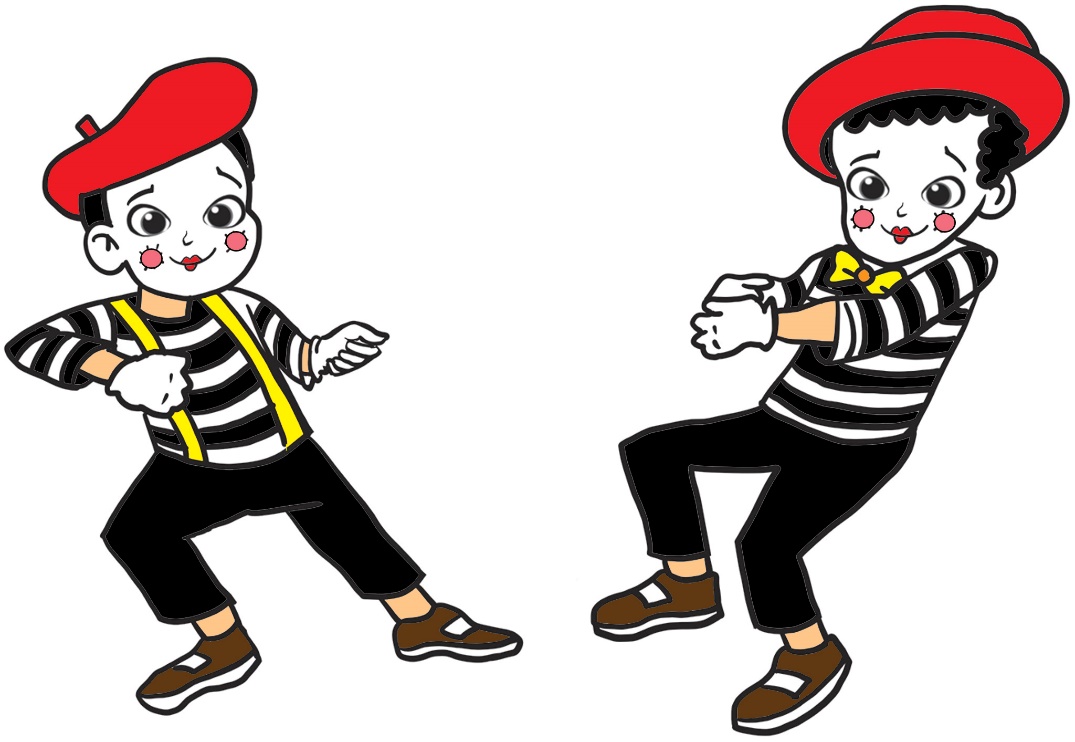 Pantomim meniru gerakan wajah
Pantomim meniru gerakan tubuh
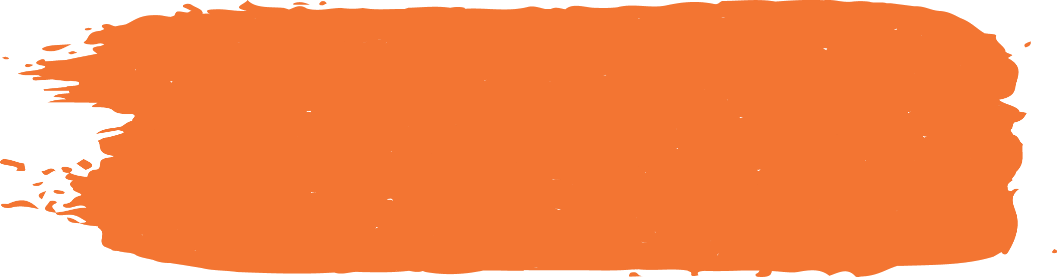 Perhatikan pantomim berikut.
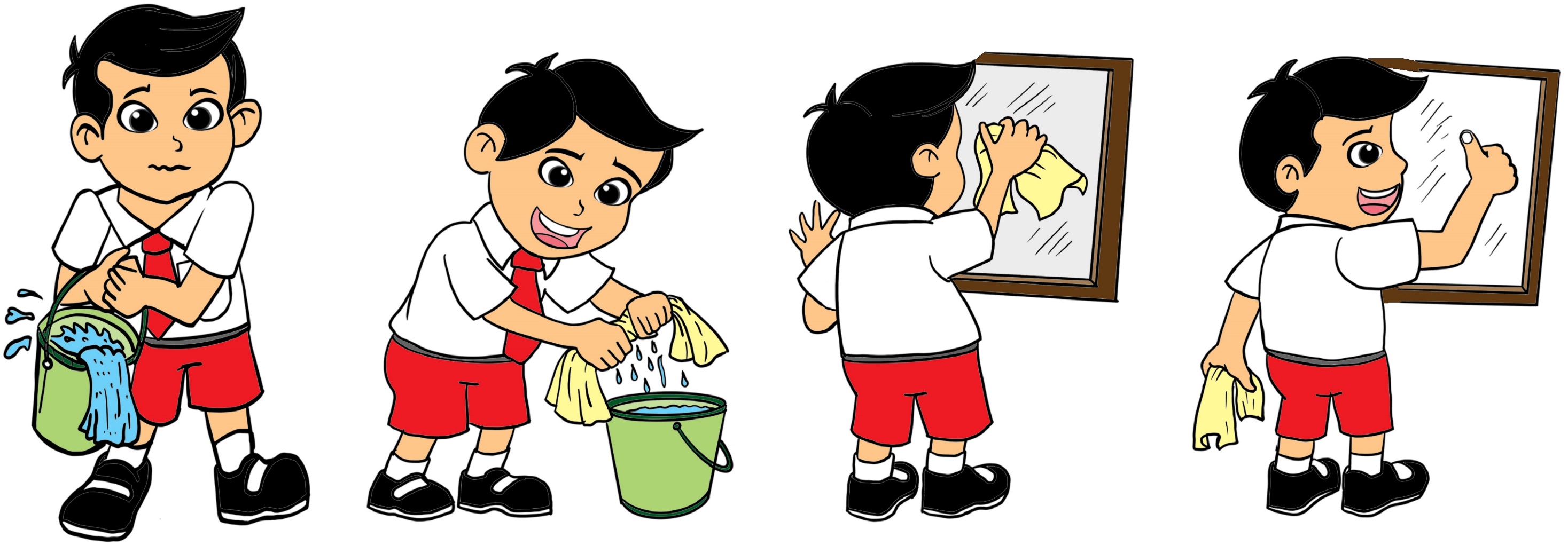 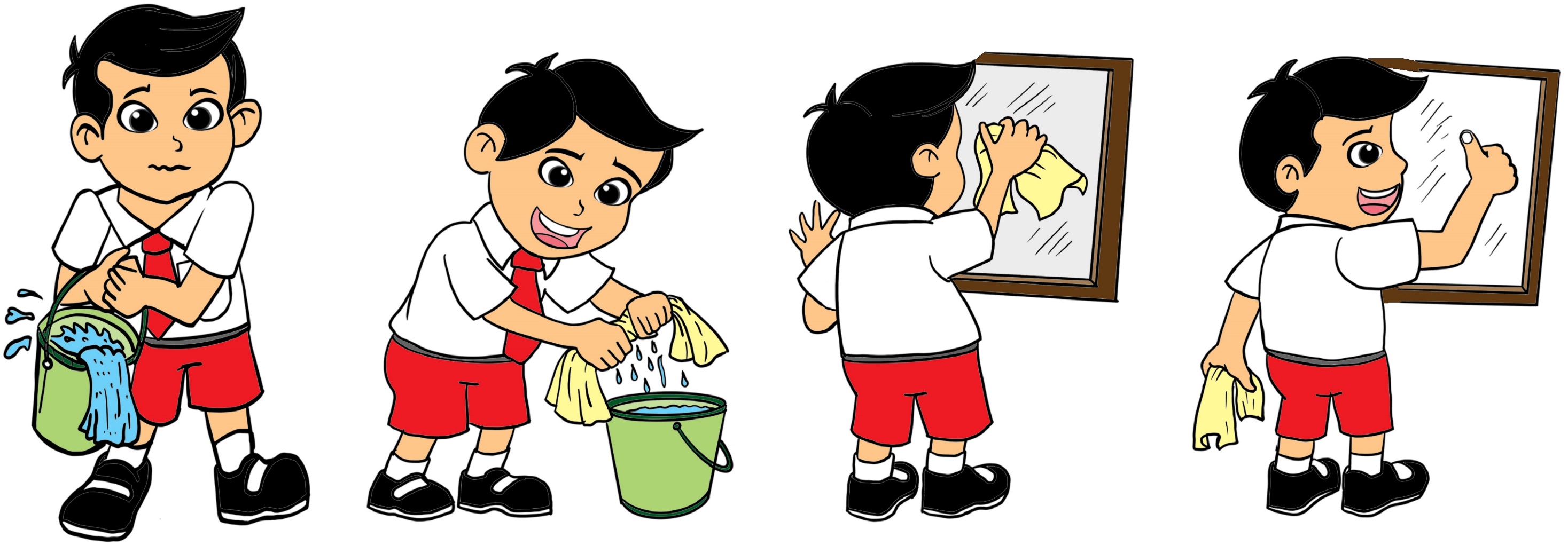 1
2
Kakak memeras kain lap di atas ember.
Kakak mengambil air dalam ember.
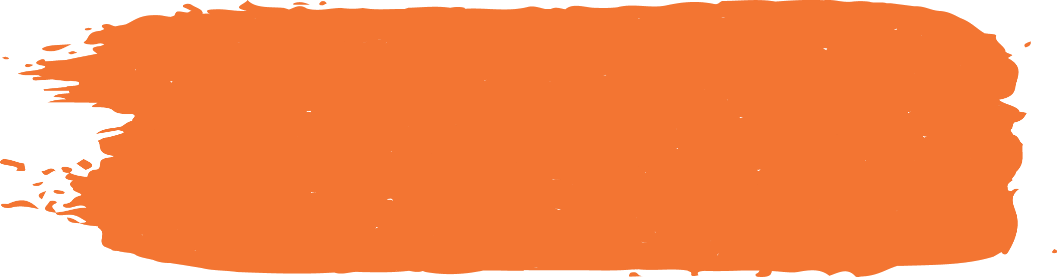 Perhatikan pantomim berikut.
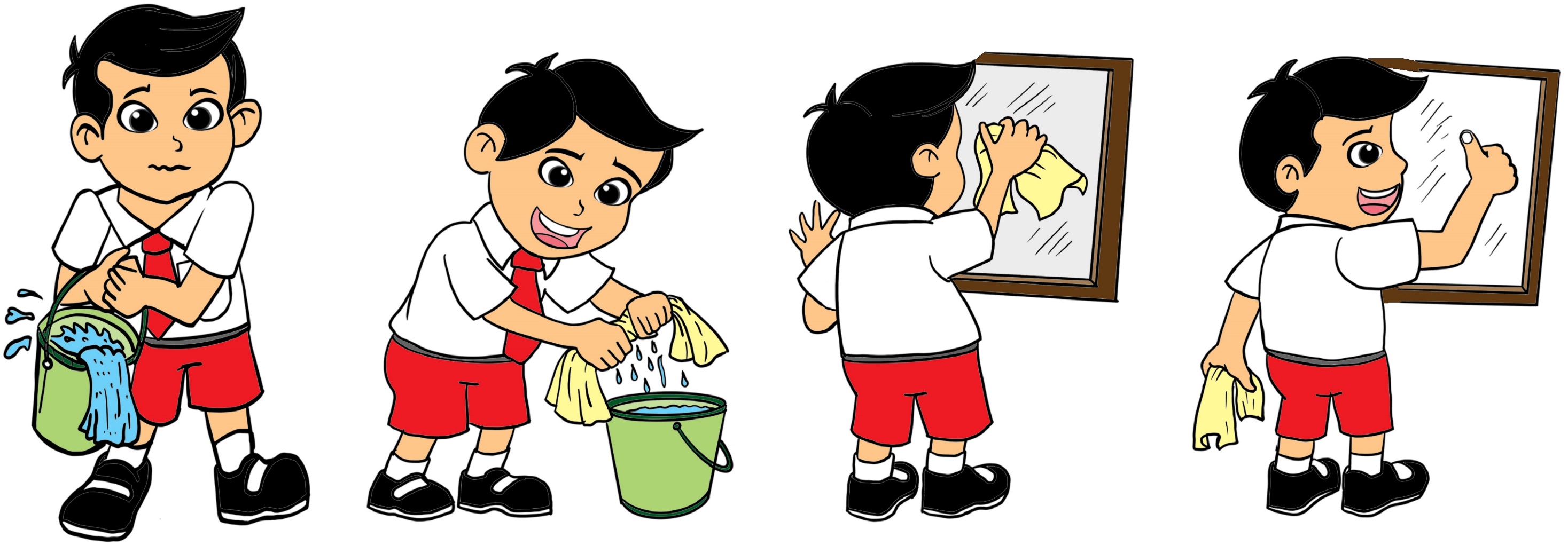 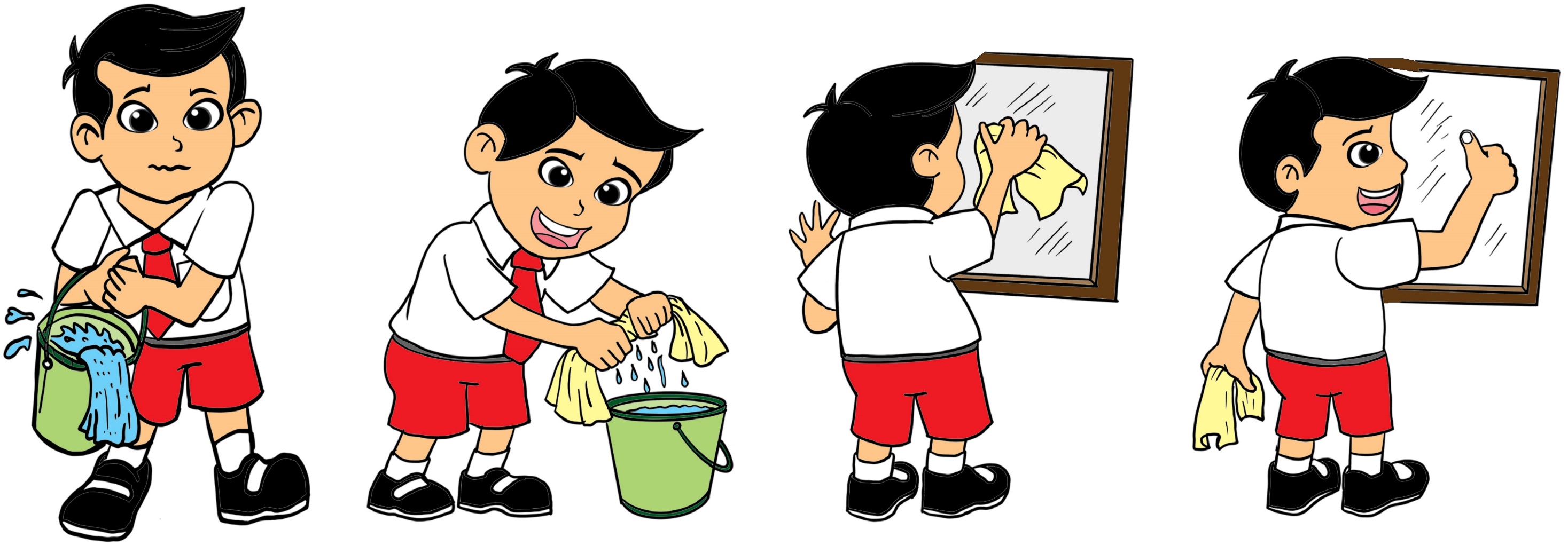 3
4
Kakak mengacungkan jempol dan tersenyum di depan kaca jendela.
Kakak mengusap kaca dengan kain lap.
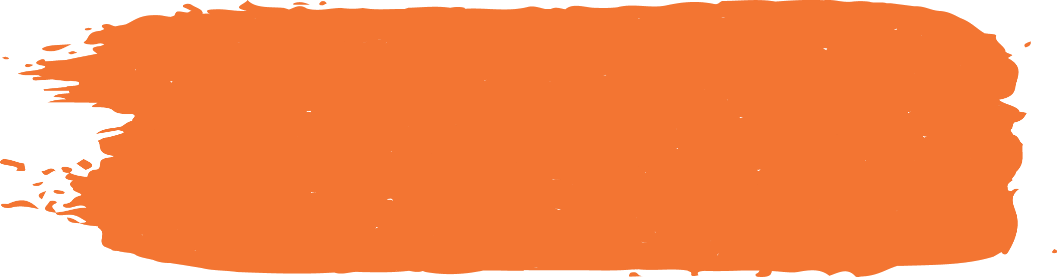 2. Mengenal Pantomim Pekerjaan
Perhatikan contoh gerakan wajah berikut.
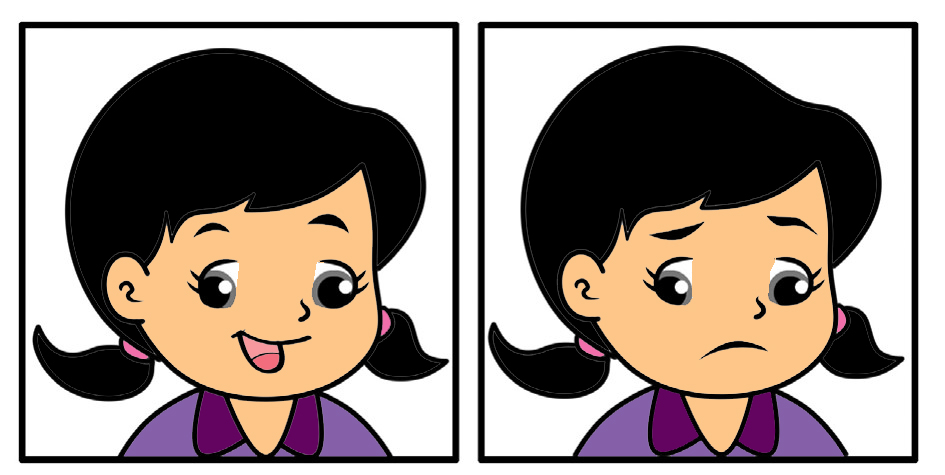 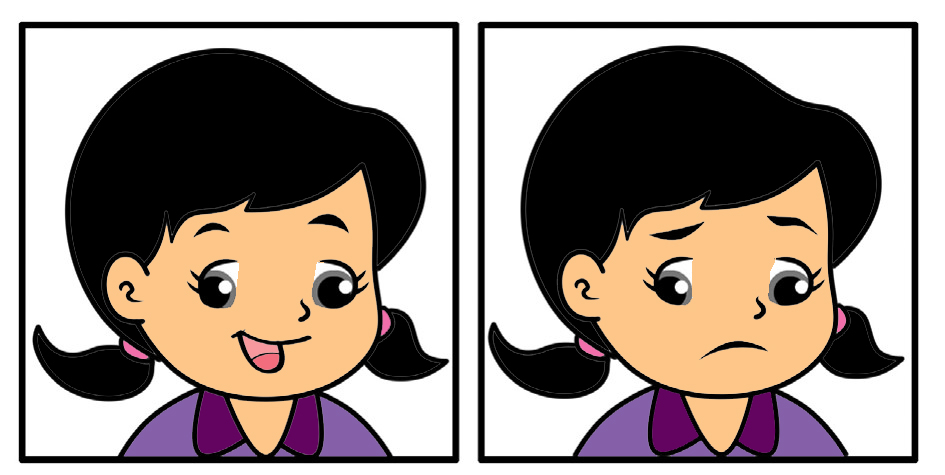 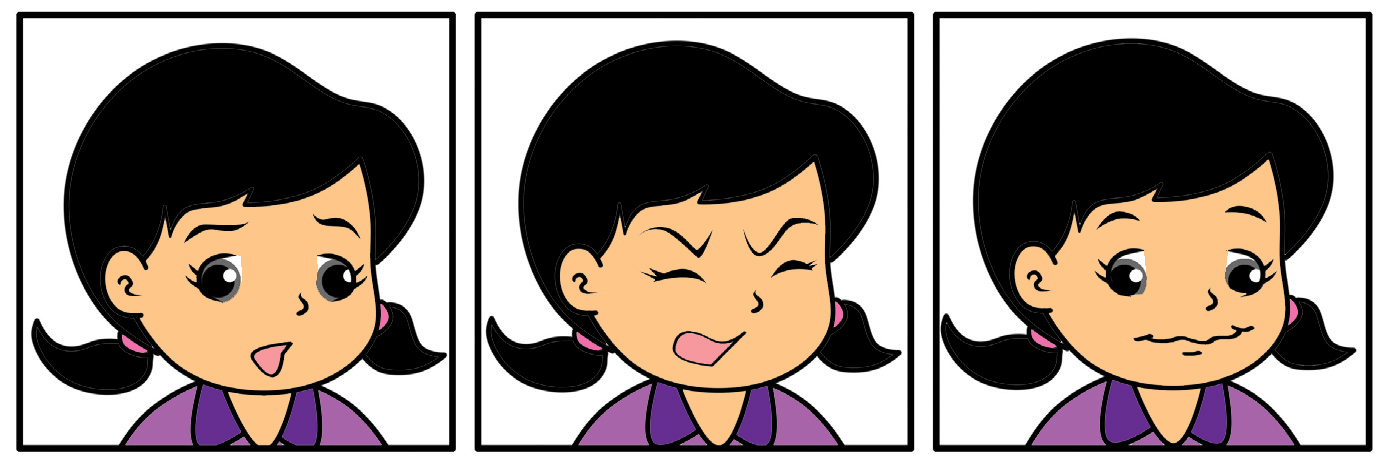 Malu
Kesal
Terkejut
Gelisah
Senang
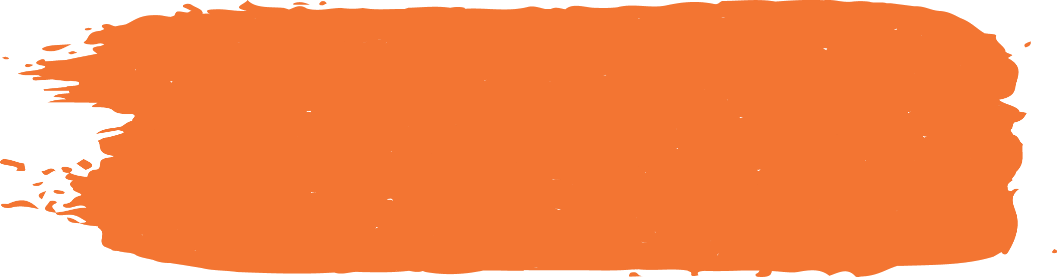 2. Mengenal Pantomim Pekerjaan
Perhatikan contoh gerakan wajah berikut.
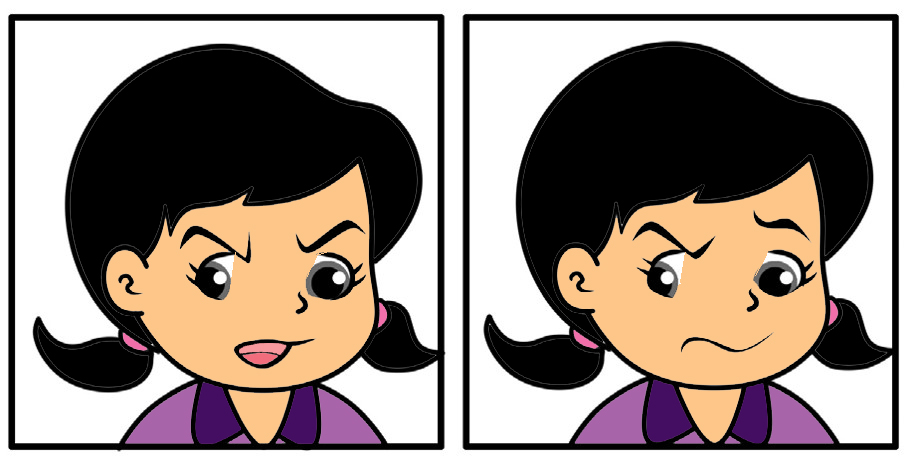 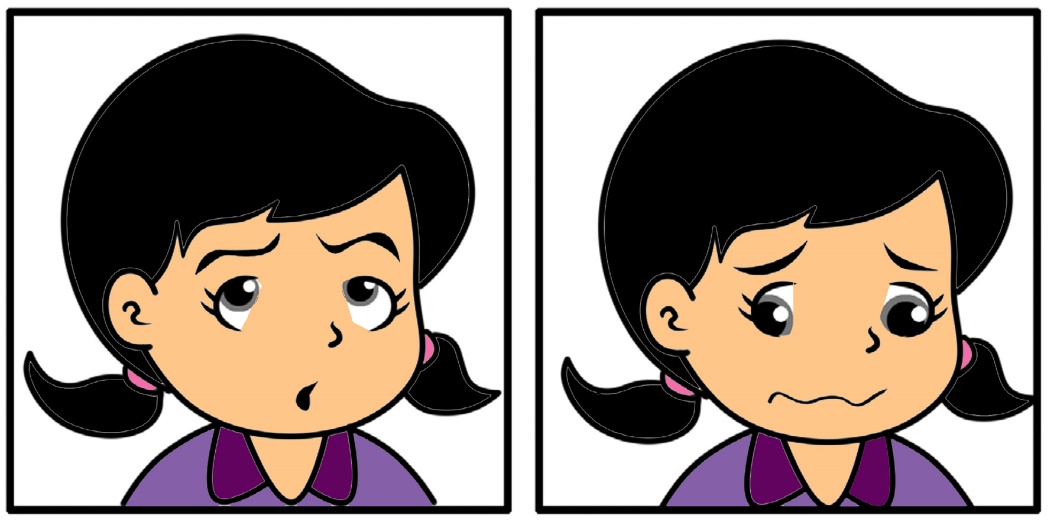 Marah
Jengkel
Heran
Sedih
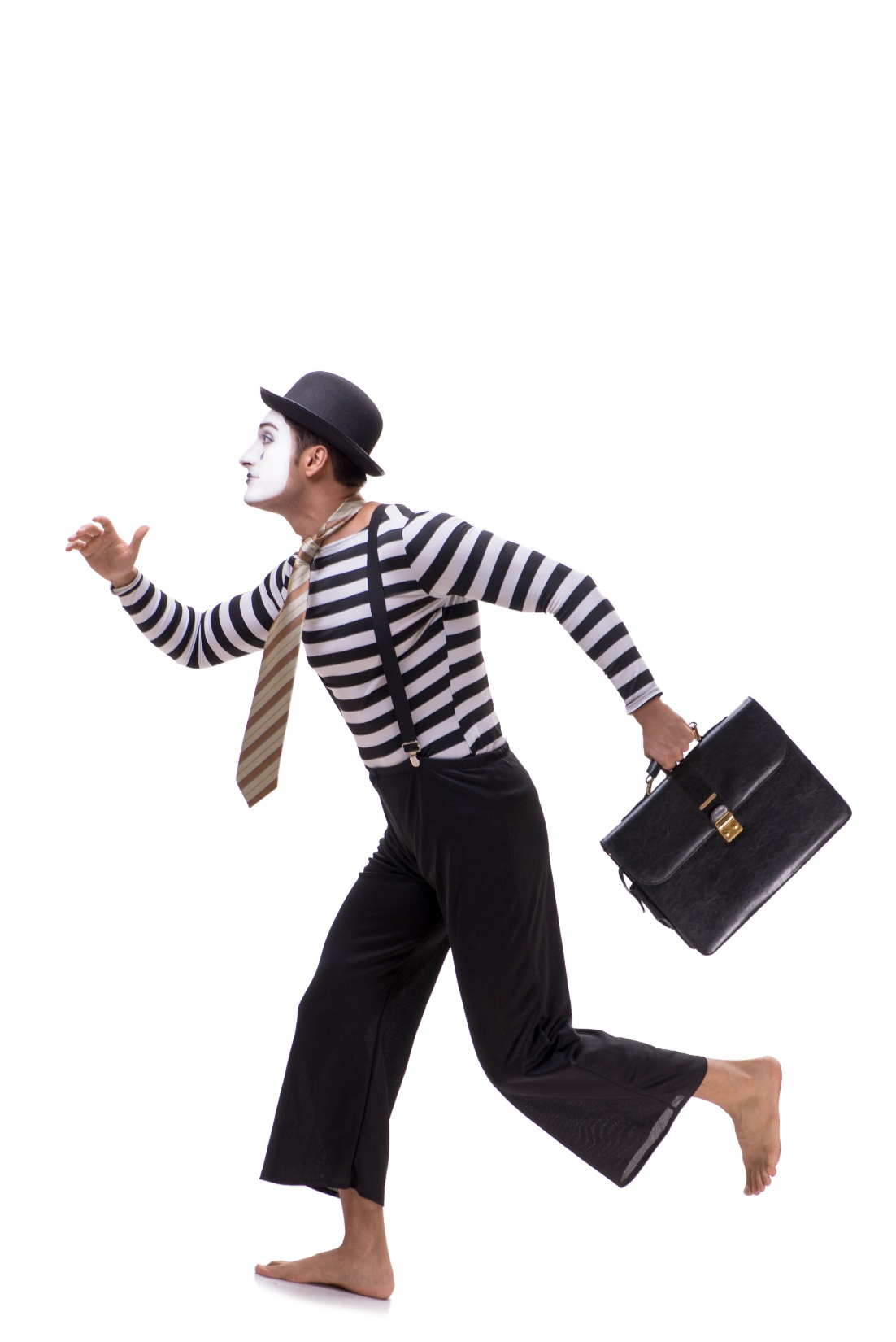 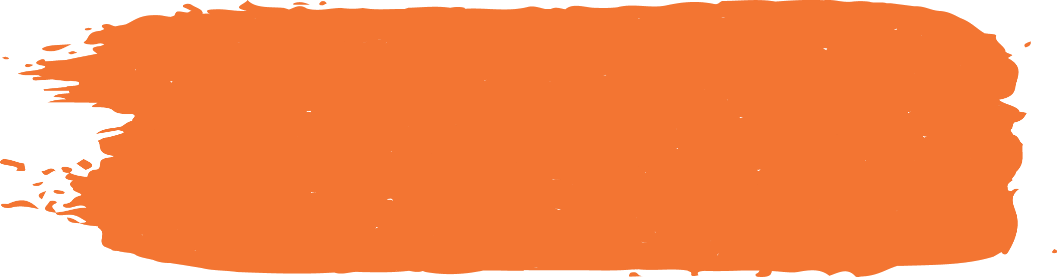 2. Mengenal Pantomim Pekerjaan
Kita dapat melakukan pantomim dengan meniru gerakan pekerjaan.
Gerakan meniru pekerjaan pekerja kantor
Sumber: shutterstock.com
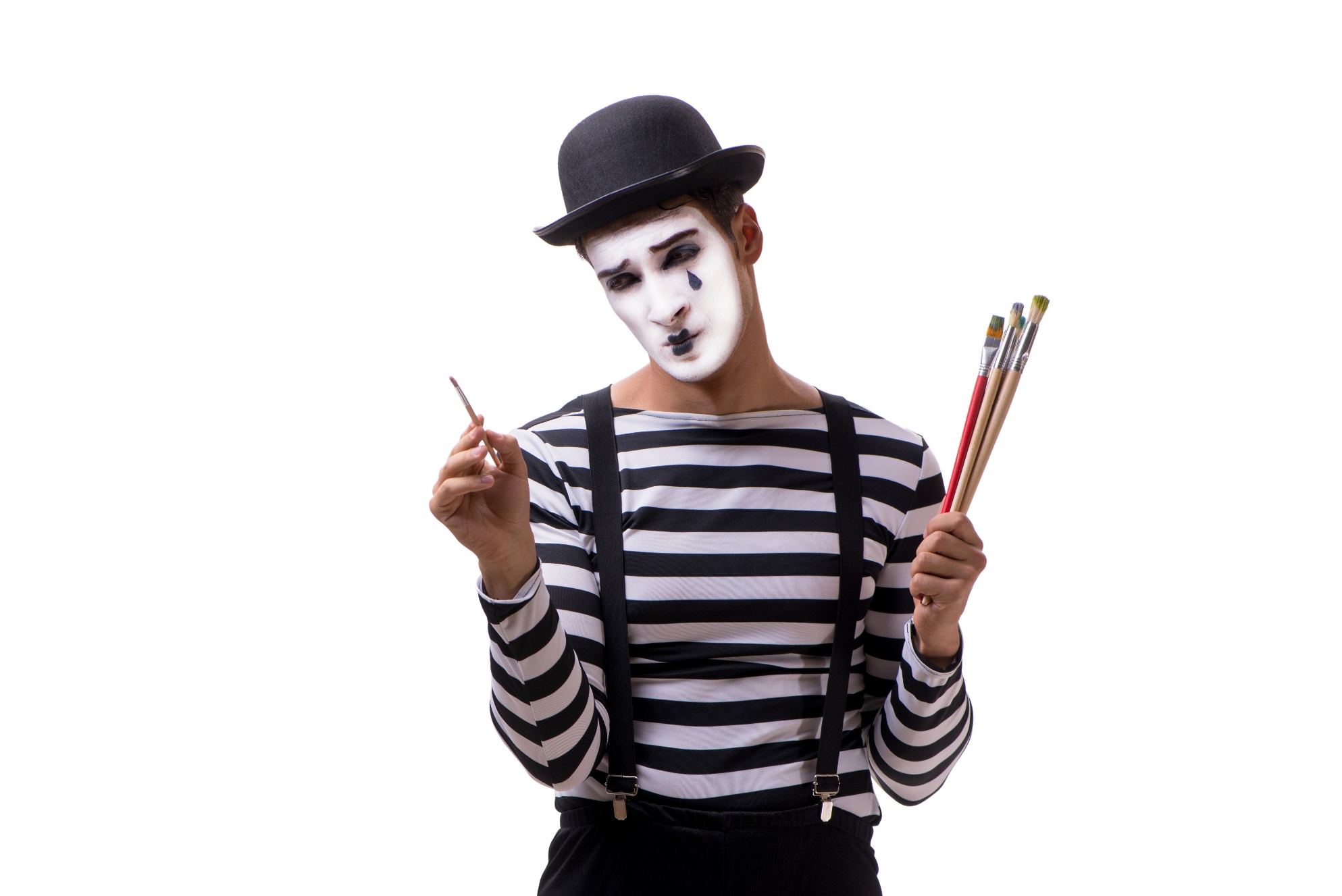 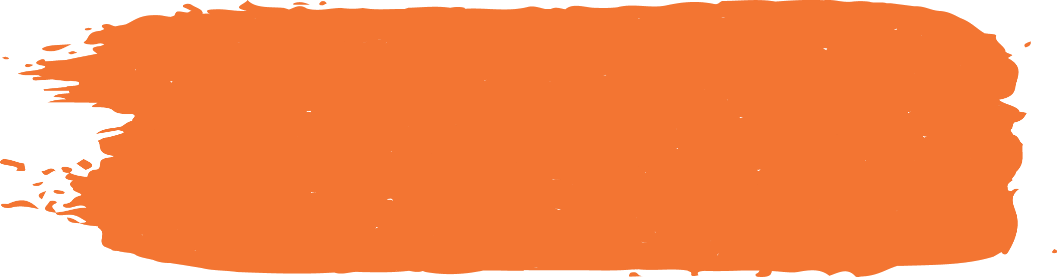 2. Mengenal Pantomim Pekerjaan
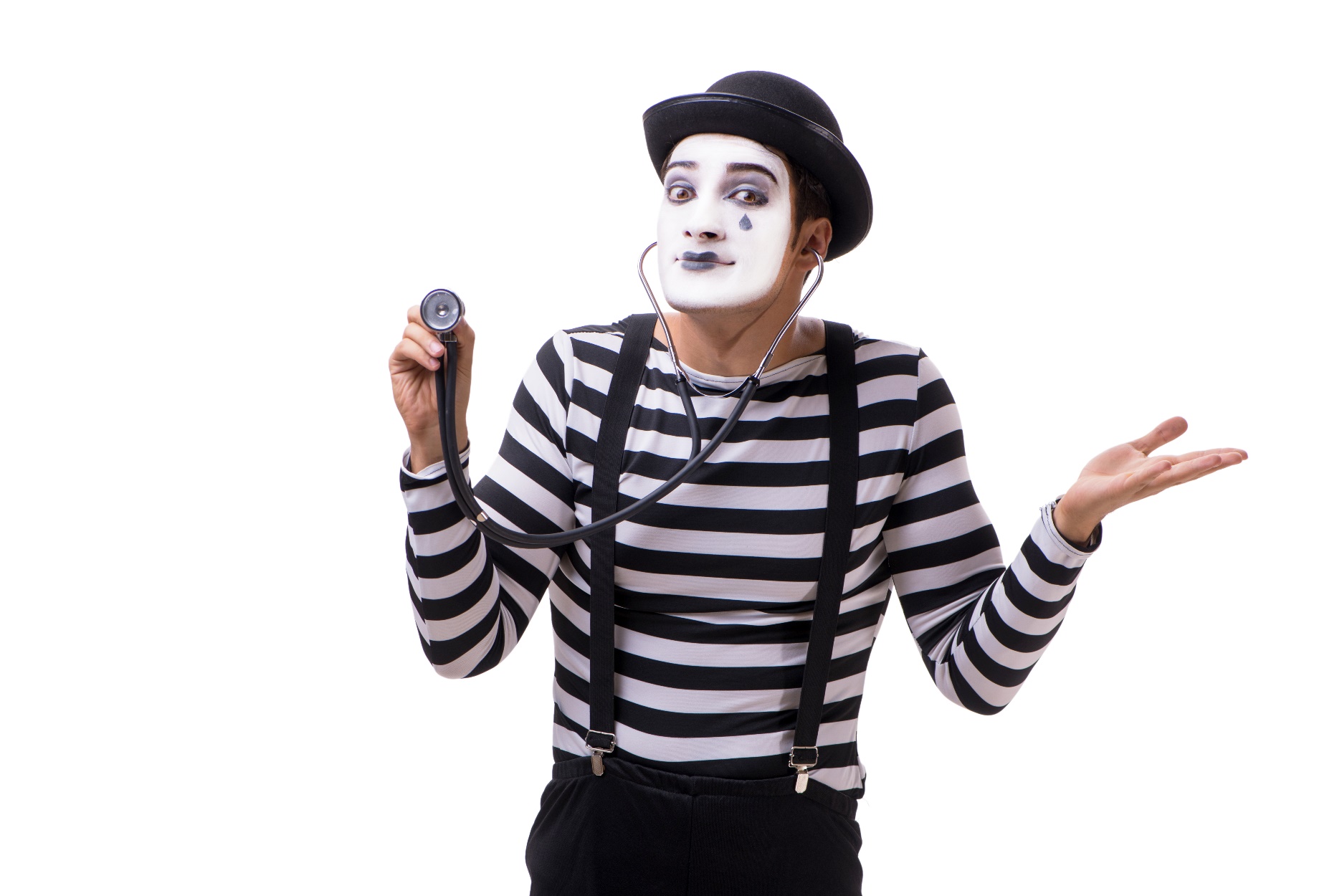 Gerakan meniru pekerjaan pelukis
Gerakan meniru pekerjaan dokter
Sumber: shutterstock.com
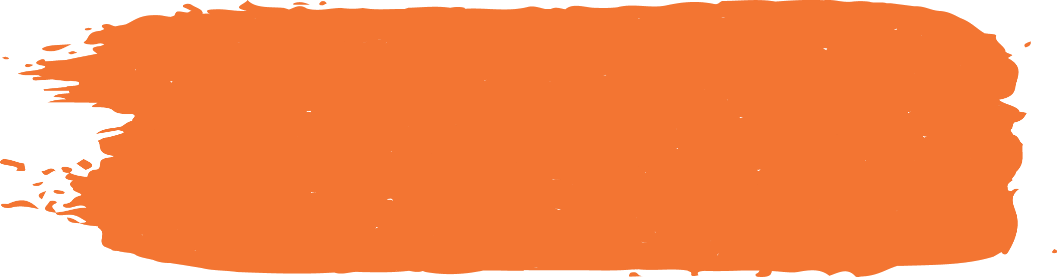 3. Bermain dengan Benda di Sekitar
Perhatikan contoh benda yang dapat digunakan ketika bermain pantomim.
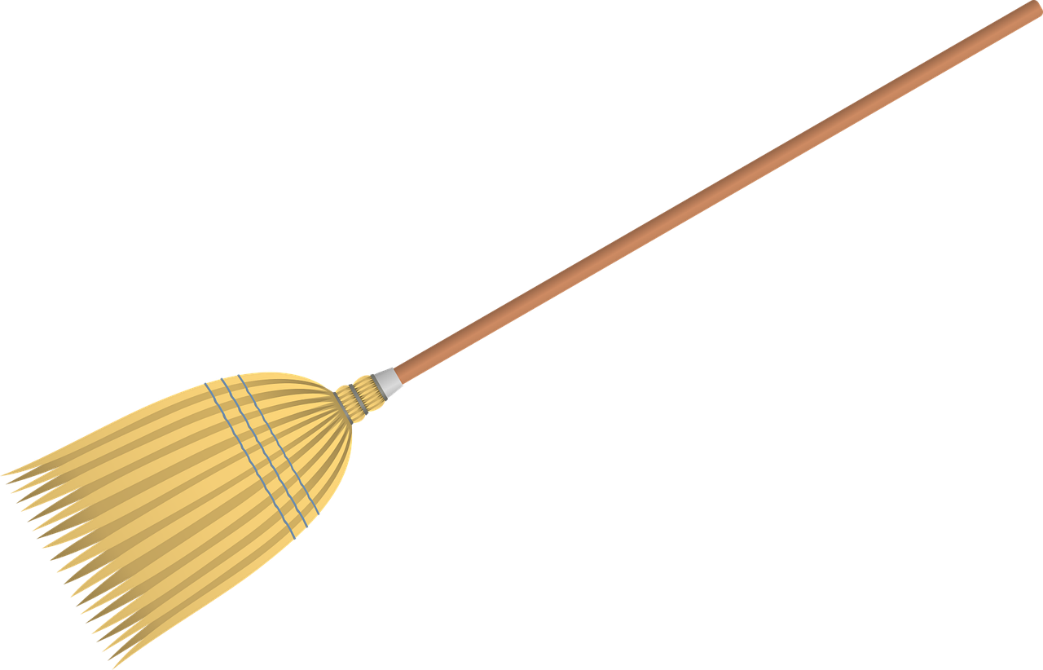 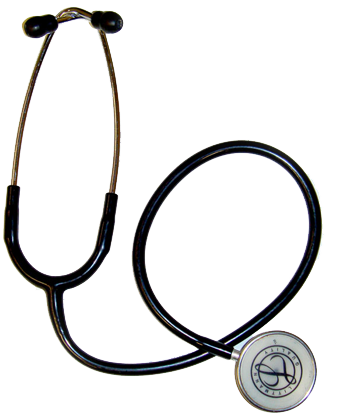 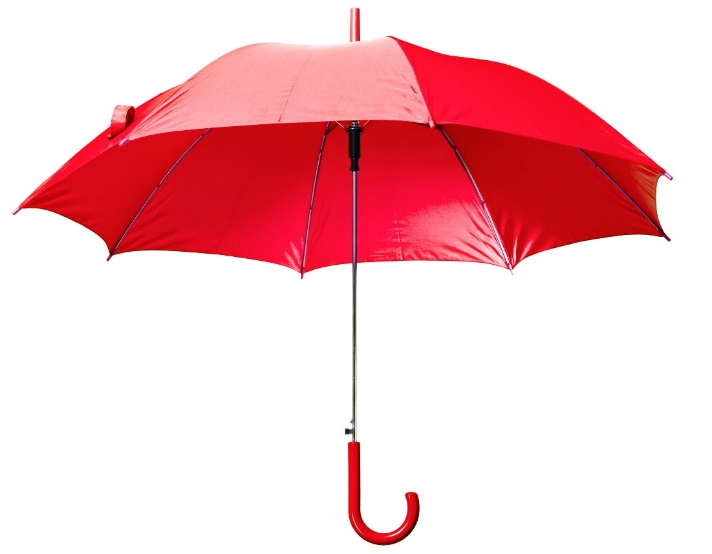 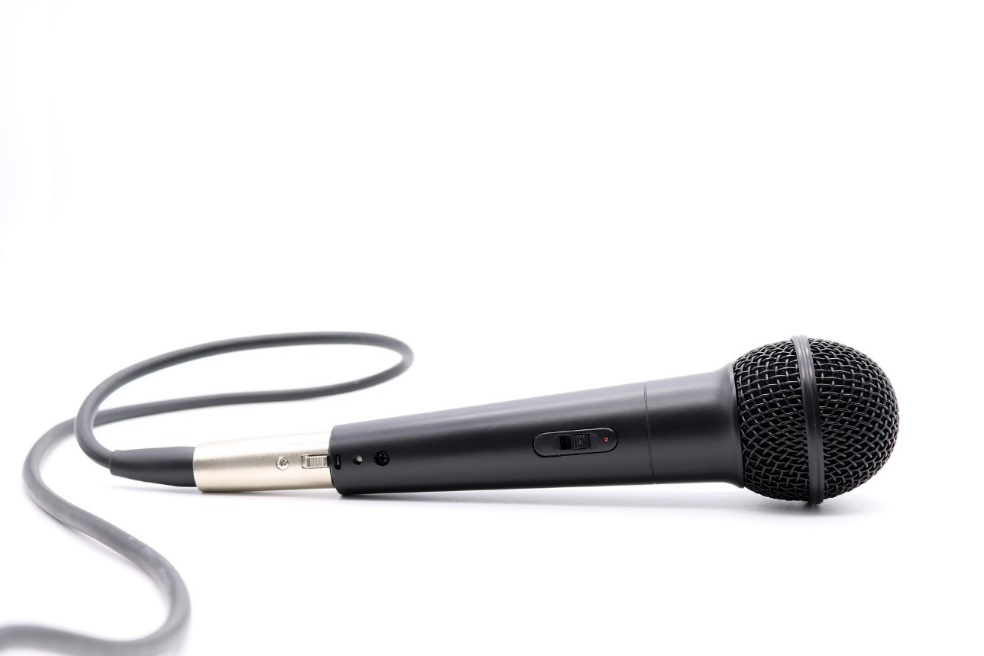 Mikrofon
Stetoskop
Payung
Sapu
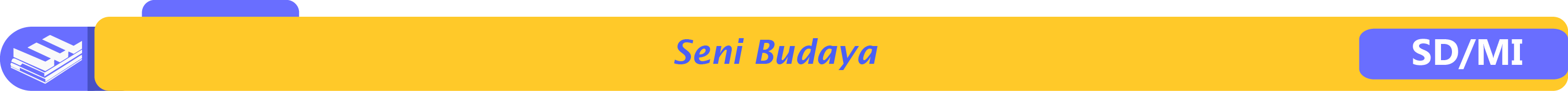 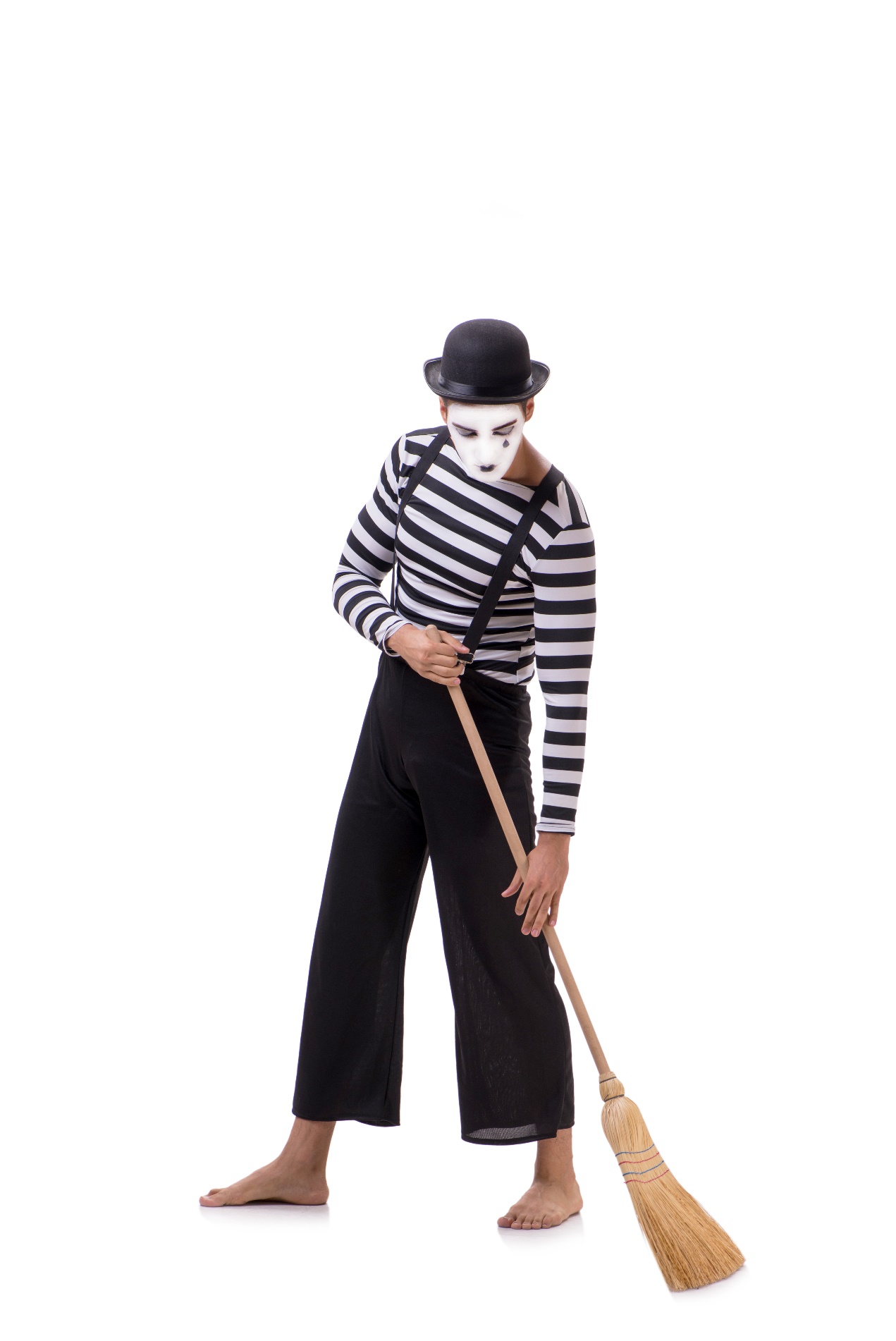 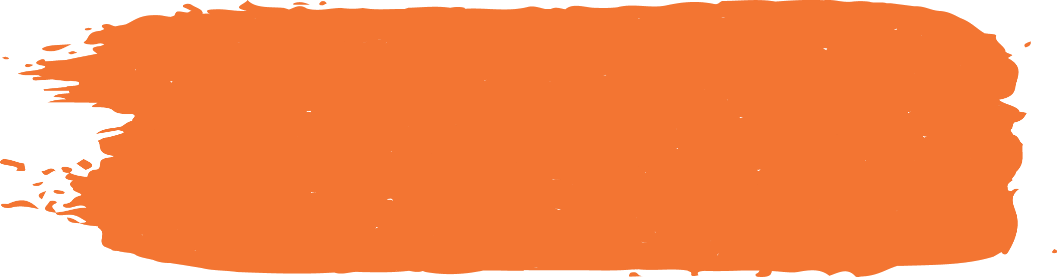 4. Mengenal Pantomim Kegiatan
Kita dapat melakukan pantomim dengan meniru gerakan kegiatan keseharian.
Gerakan meniru kegiatan menyapu
Sumber: shutterstock.com
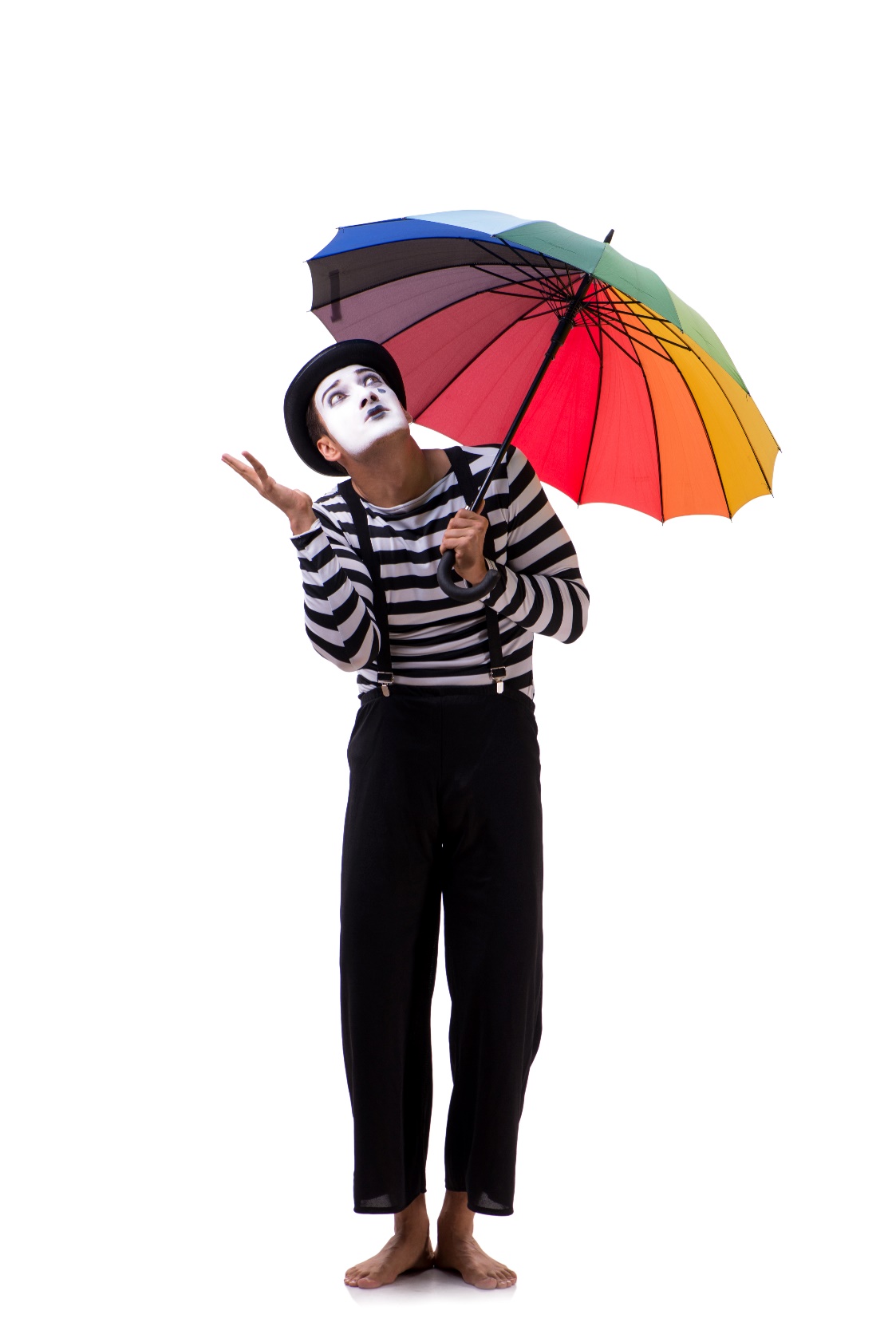 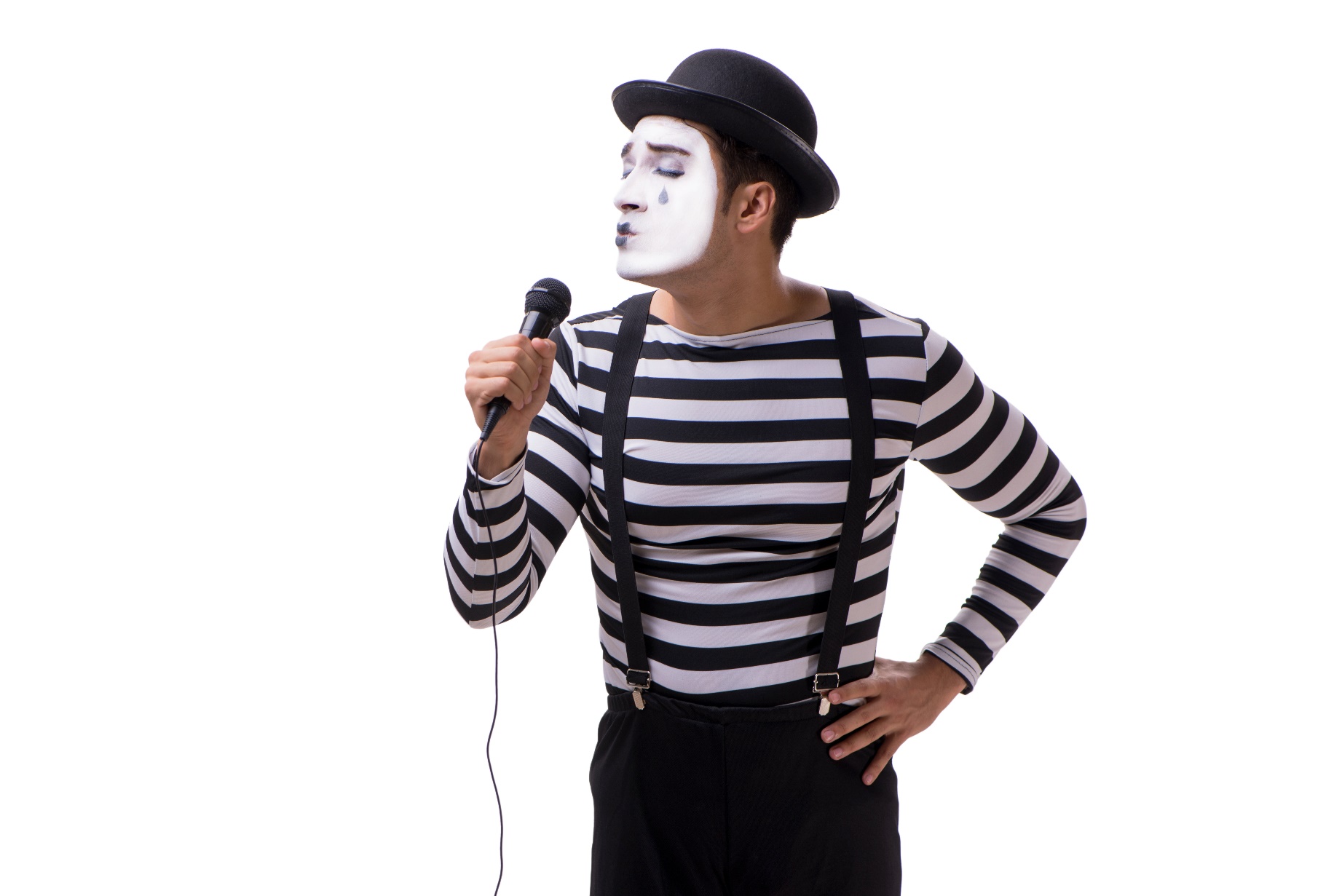 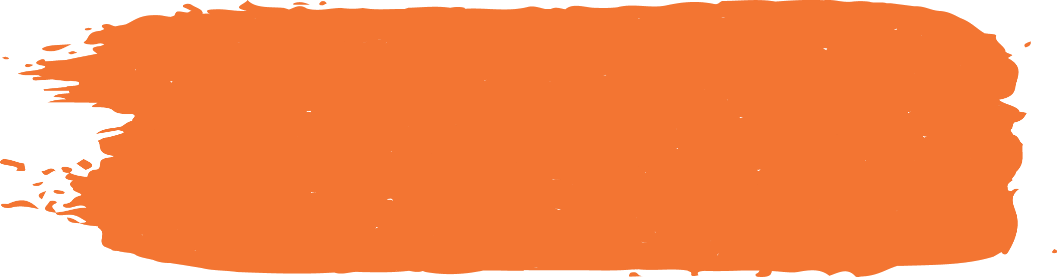 4. Mengenal Pantomim Kegiatan
Menggunakan payung saat hujan
Meniru kegiatan menyanyi
Sumber: shutterstock.com
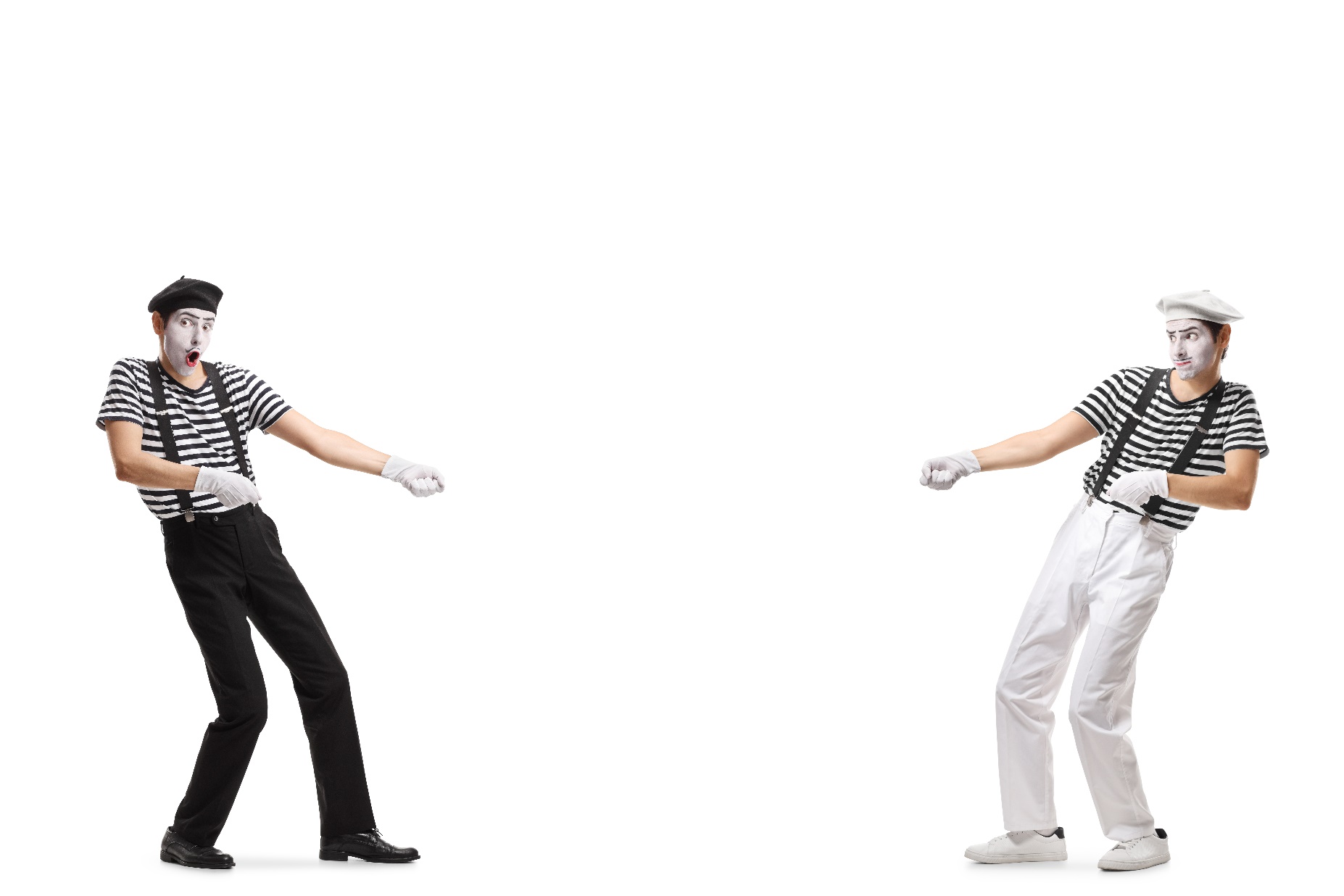 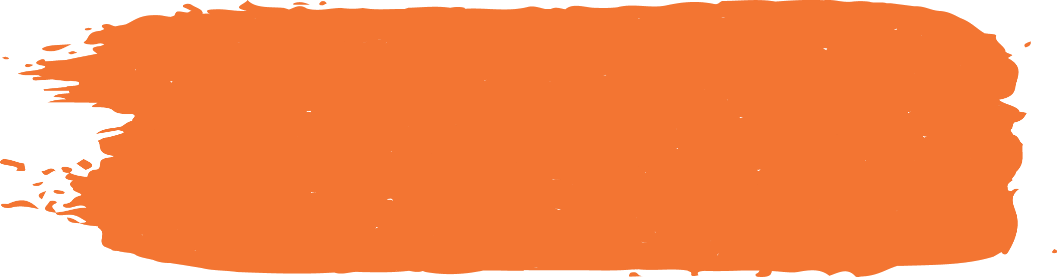 4. Mengenal Pantomim Kegiatan
Meniru kegiatan tarik tambang
Sumber: shutterstock.com
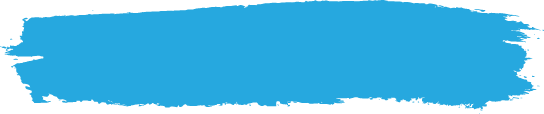 B. Melakukan Pantomim
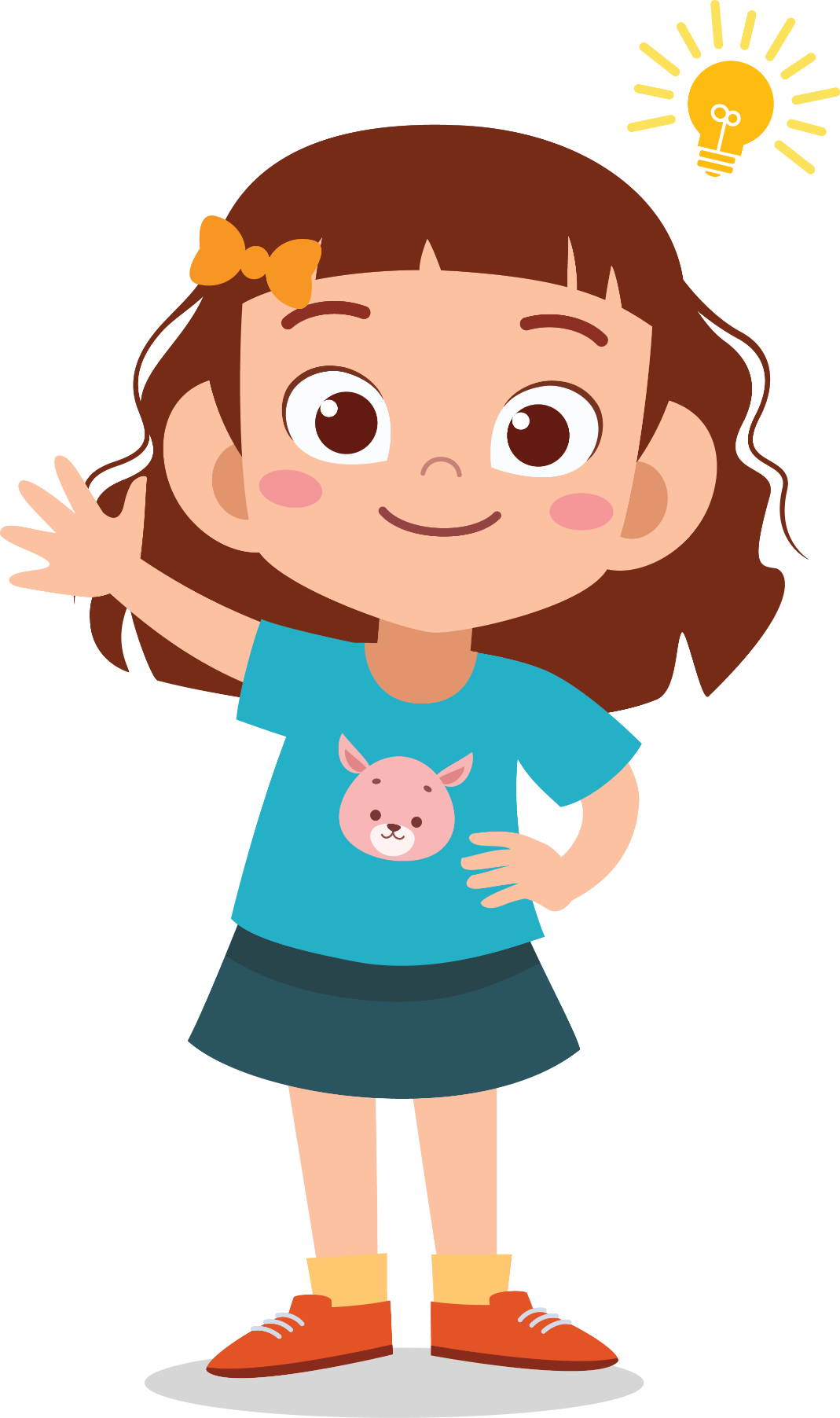 Ada beberapa langkah yang dapat kamu lakukan ketika ingin melakukan pantomim.
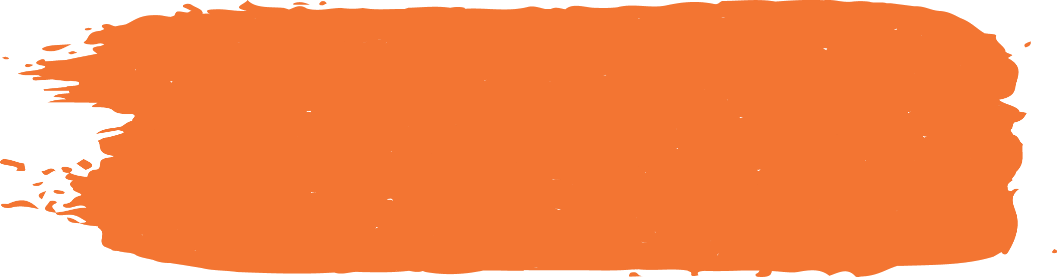 Langkah-Langkah Melakukan Pantomim
Tentukan kegiatan yang akan ditiru.
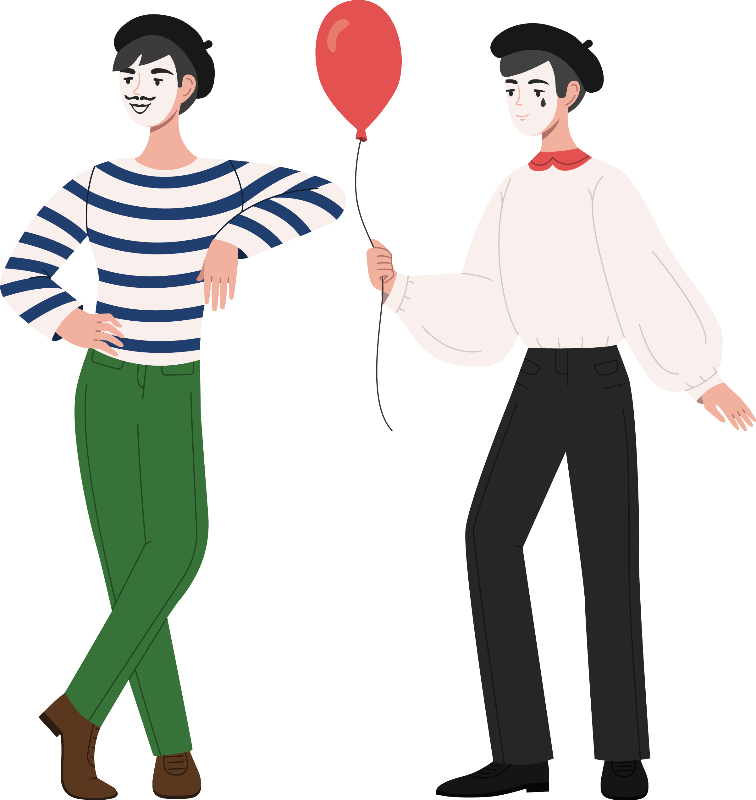 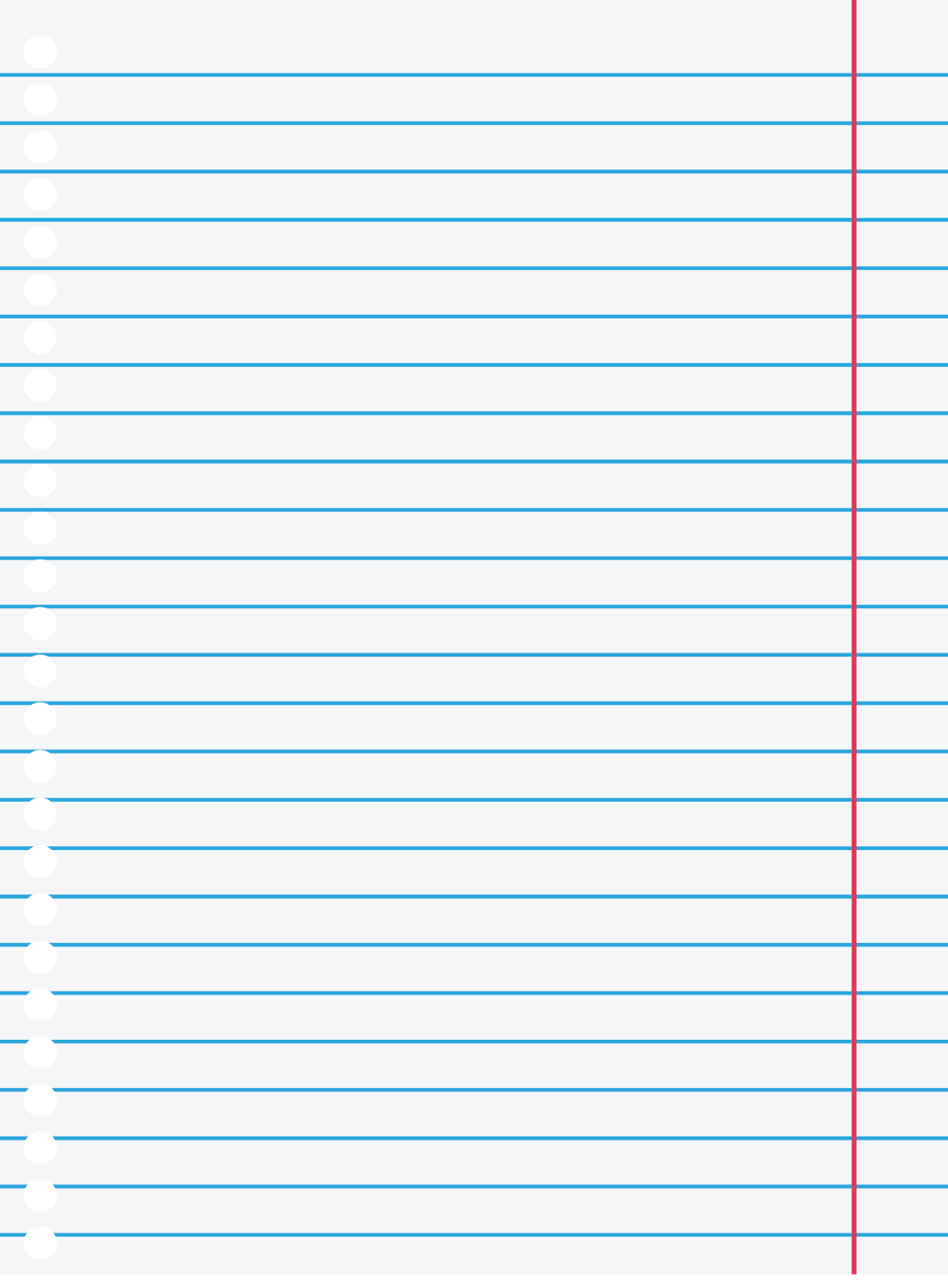 Pilihlah benda yang sesuai dengan kegiatan yang ditiru.
Gunakan kostum dan riasan wajah yang sesuai dengan kegiatan yang ditiru.
Lakukan latihan terlebih dahulu di depan cermin.
Sumber: freepik.com
Kamu juga dapat melakukan latihan di depan teman-temanmu.
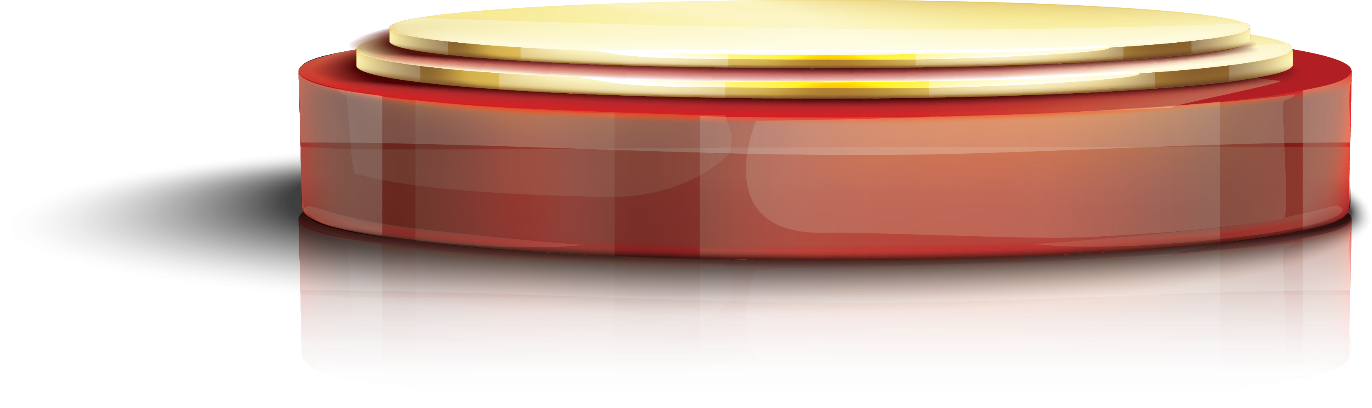 Lakukan pantomim di depan kelas dengan percaya diri.